CHỦ ĐỀ 8
PHÉP NHÂN, PHÉP CHIA
BÀI 42
SỐ BỊ CHIA, SỐ CHIA, 
THƯƠNG
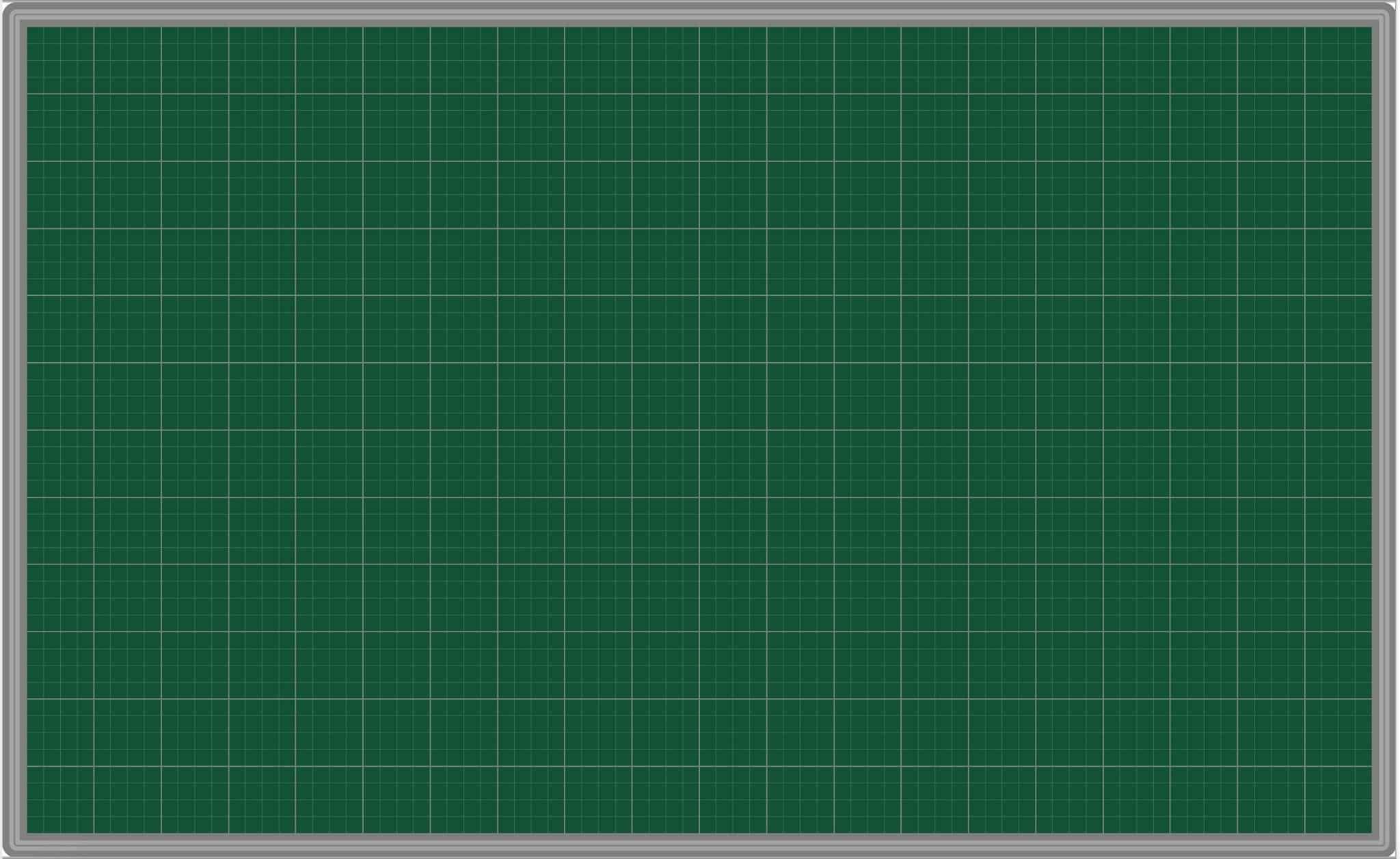 Thứ ba ngày 7 – 2 - 2023
Toán
Bài 42: Số bị chia, số chia, thương (tiết 2)
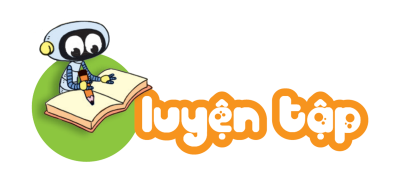 1
?
Số
9
2
18
9
?
2
9
18
2
7
5
35
7
?
5
7
35
5
Để làm được bài 1 con làm như thế nào ?
Từ một phép nhân ta có thể viết được 2 phép chia tương ứng.
Dựa vào tên gọi các thành phần trong phép tính chia.
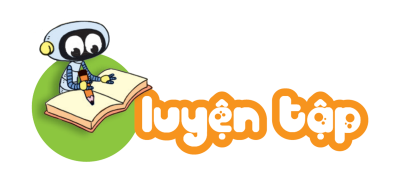 2
Tìm thương trong phép chia, biết:
a) Số bị chia là 10, số chia là 2.
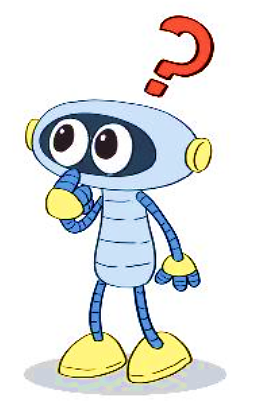 Ta có:
Vậy thương trong phép chia là 5.
10 : 2 = 5
10 : 5 = 2
8 : 2 = 4
b) Số bị chia là 8, số chia là 2.
Ta có:
Vậy thương trong phép chia là 4.
c) Số bị chia là 10, số chia là 5.
Ta có:
Vậy thương trong phép chia là 2.
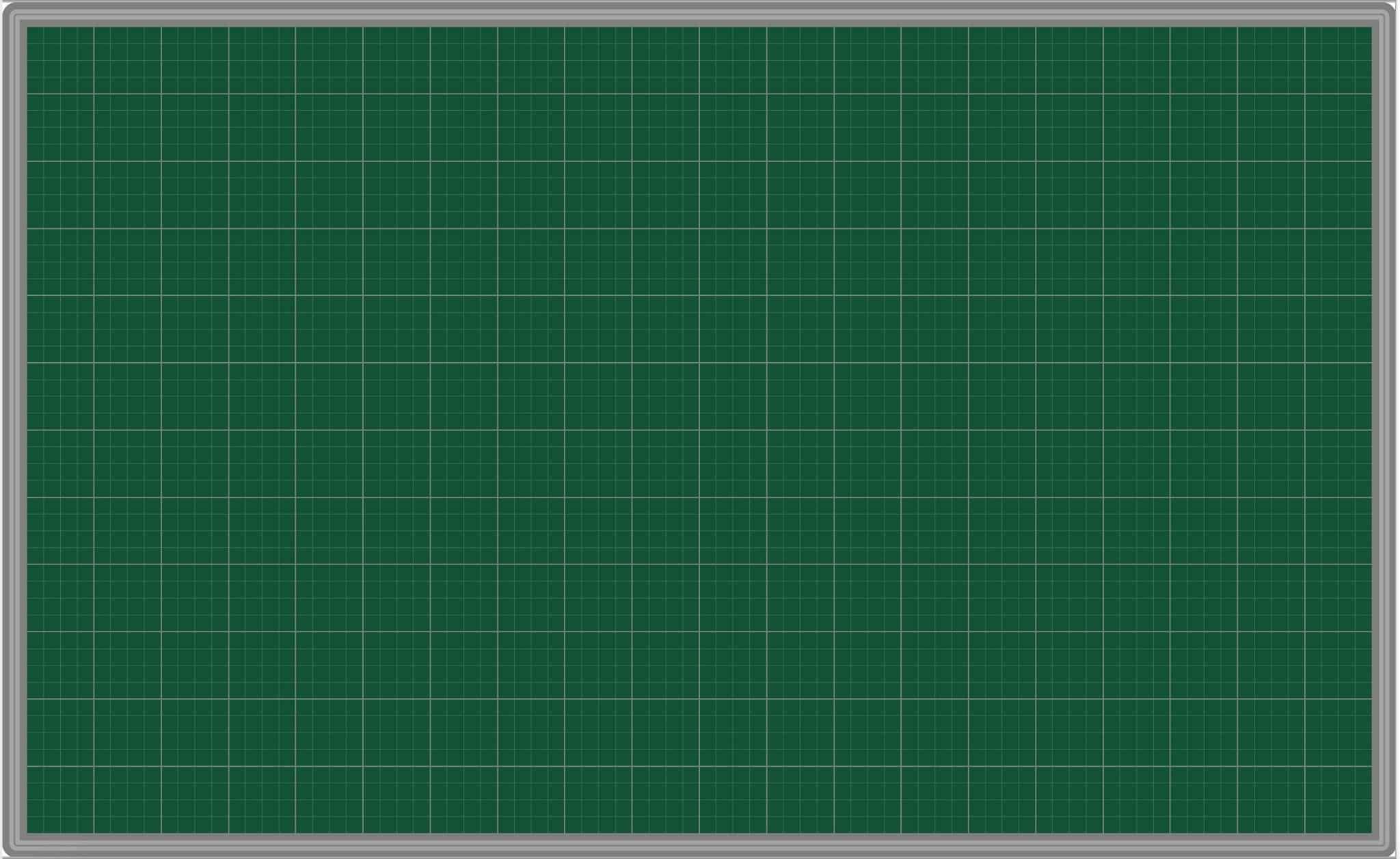 Thứ ba ngày 7 – 2 - 2023
Toán
Bài 42: Số bị chia, số chia, thương (tiết 2)
Bài 2:
a. 10 : 2 = 5
b. 8 : 2 = 4
c. 10  : 5 = 2
Bài 3:
a. 6 : 2 = 3  (A)
6 : 3 = 2 (B)
Để tìm thương trong phép chia con làm như thế nào ?
Ta lấy số bị chia chia cho số chia.
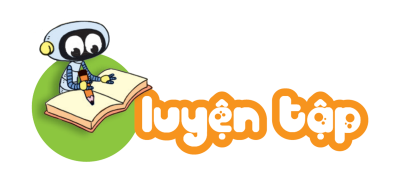 3
a) Từ ba thẻ số bên, em lập được hai phép chia sau:
?
Số
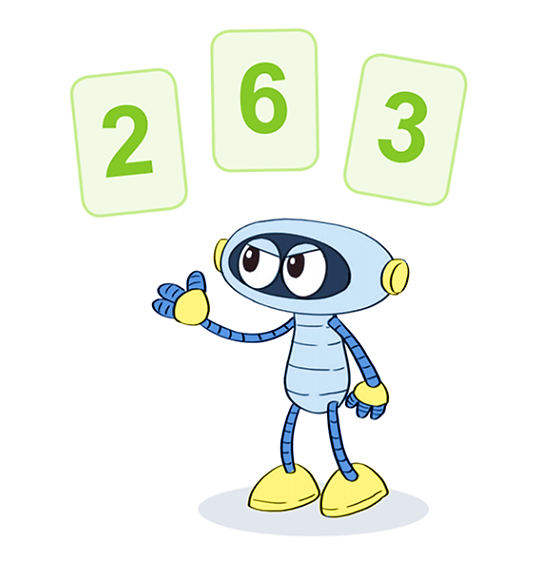 3
2
6
2
3
6
b)
(A)        :        =
(B)        :        =
?
?
?
?
?
?
6
6
2
3
3
2
Để làm đúng bài 3 con làm như thế nào?
Bước 1: Quan sát 3 thẻ số và xác định phép tính.
Bước 2: Xác định thành phần của phép tính chia.
Bước 3: Điền số
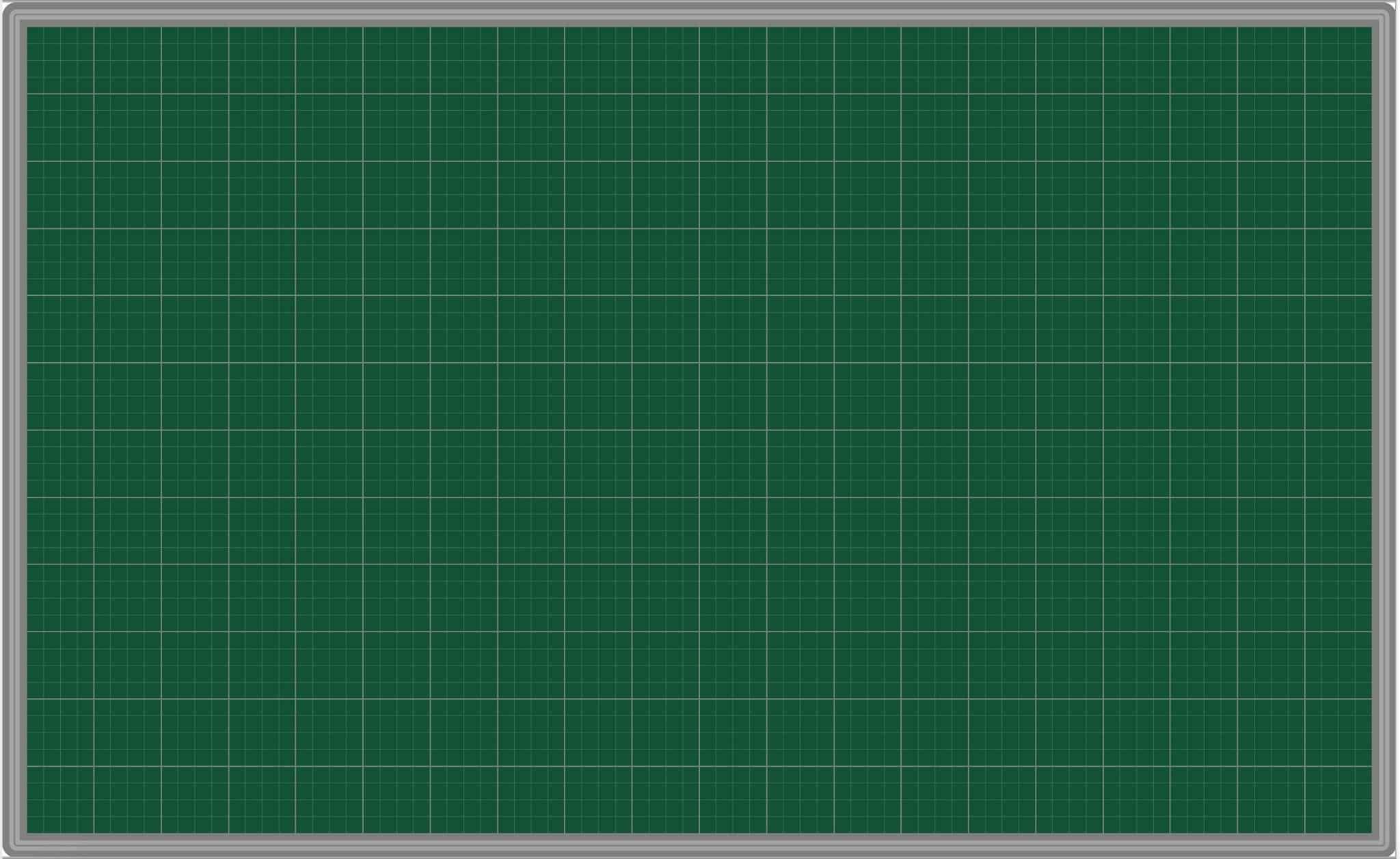 Thứ ba ngày 7 – 2 - 2023
Toán
Bài 42:Số bị chia, số chia, thương (tiết 2)
Bài 2:
a. 10 : 2 = 5
b. 8 : 2 = 4
c. 10  : 5 = 2
Bài 3:
a. 6 : 2 = 3  (A)
6 : 3 = 2 (B)
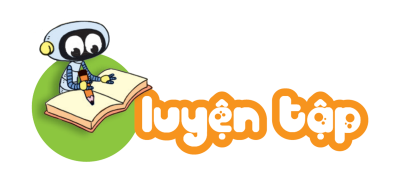 4
Từ các số bị chia, số chia và thương dưới đây, em hãy lập các phép chia thích hợp.
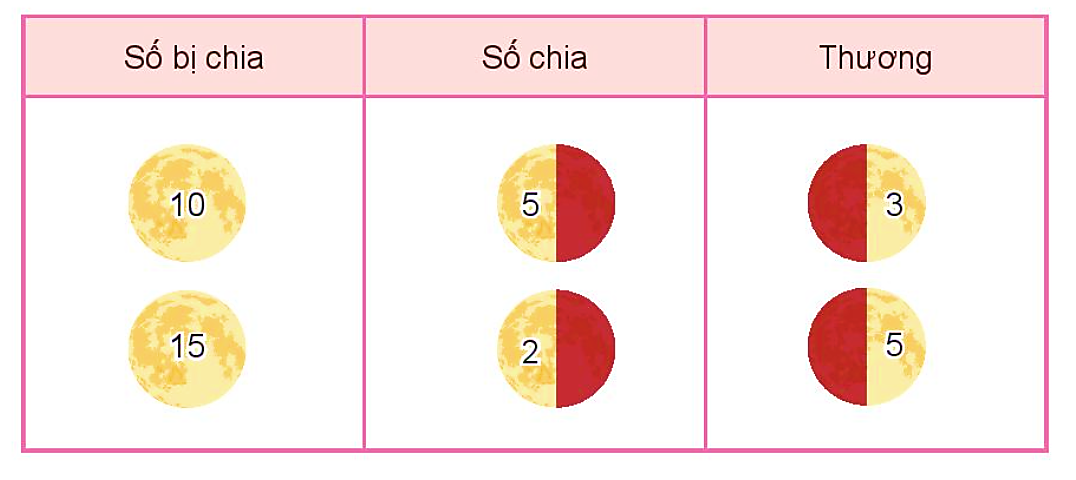 10 : 2 = 5
15 : 5 = 3
Để lập được phép chia thích hợp con làm như thế nào?
Bước 1: Quan sát tranh.
Bước 2: Xác định phép chia thích hợp.
Bước 3: Nối.